Множення і ділення десяткових дробів на розрядну одиницю
14,8:10 =
1,48
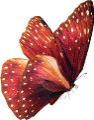 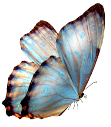 148
1,48
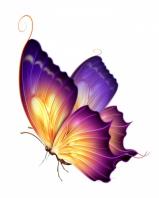 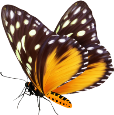 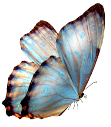 0,148
0,148
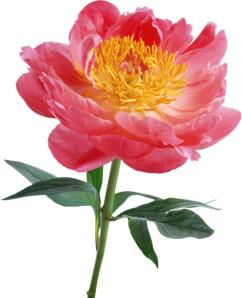 1,8:0,01=
180
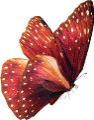 180
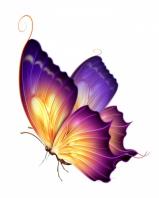 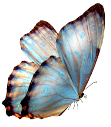 0,18
0,018
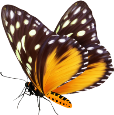 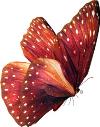 180
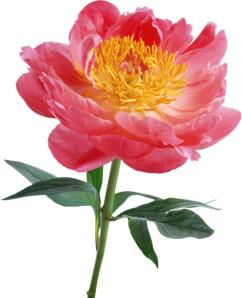 18
0,08
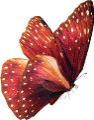 8
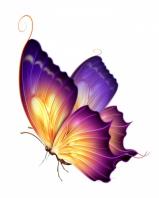 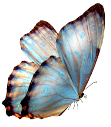 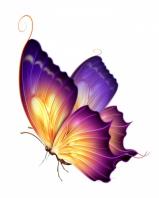 0,08
0,008
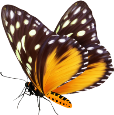 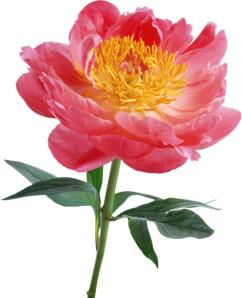 80
1,008
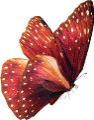 100,8
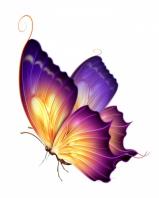 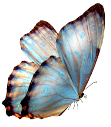 0,1008
10,08
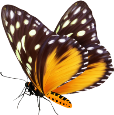 1,008
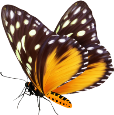 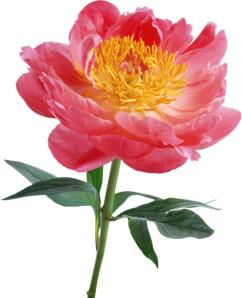 1,008
27,8:1000 =
0,0278
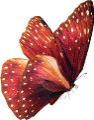 0,278
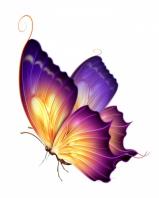 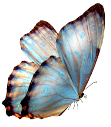 2,78
0,0278
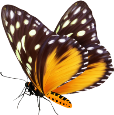 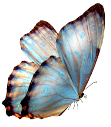 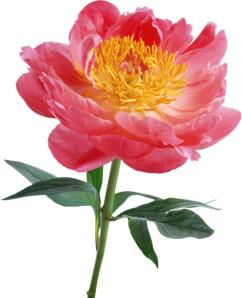 2780
0,108
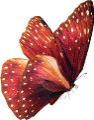 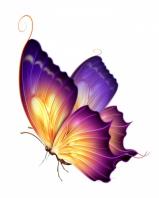 10,8
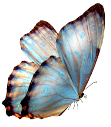 1,08
0,0108
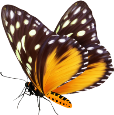 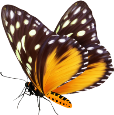 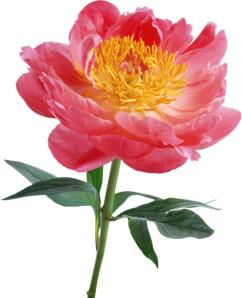 0,108
0,2688:0,01 =
26,88
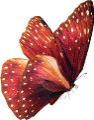 26,88
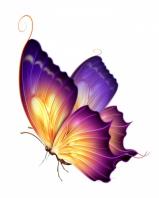 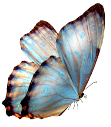 2,688
2688
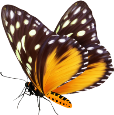 26,88
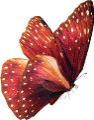 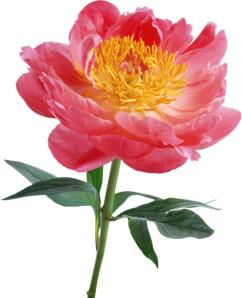 268,8
670,1
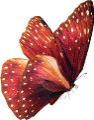 67010
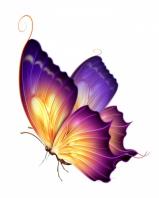 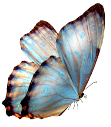 6,701
67,01
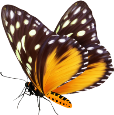 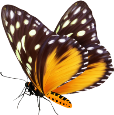 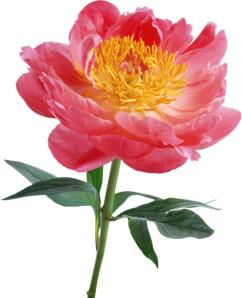 670,1